ACUERDO PLENARIO EXTRAORDINARIO Nº 2–2016/CIJ
 PROCESO PENAL INMEDIATO REFORMADO. LEGITIMACIÓN Y ALCANCES.
LIMA, UNO DE JUNIO DE DOS MIL DIECISÉIS.
Victor Jimmy Arbulú Martínez. Docente Ordinario de la  Facultad de Derecho UNMSM, pre y pos grado. Magister en Derecho. Doctorando en UNMSM. Juez Superior de la Corte de Lima
[Speaker Notes: Este Esta presentación, que se recomienda ver en modo de presentación, muestra las nuevas funciones de PowerPoint. Estas diapositivas están diseñadas para ofrecerle excelentes ideas para las presentaciones que creará en PowerPoint 2010.

Para obtener más plantillas de muestra, haga clic en la pestaña Archivo y después, en la ficha Nuevo, haga clic en Plantillas de muestra.]
El Código Procesal Penal de 2004 (CPP) estructuró el proceso penal a partir de un procedimiento común, destinado, desde una perspectiva general, a todo tipo de delitos y situaciones procesales –que a su vez se erigió en el procedimiento ordinario, bajo la primacía del principio procesal de contradicción y del principio procedimental de oralidad–, y con la plena asunción de las garantías constitucionales procesales que definen todo proceso jurisdiccional justo y equitativo, acorde con el programa procesal penal de la Constitución.
FUNDAMENTOS JURIDICOS
el CPP incorporó un conjunto de procesos especiales que se sustentaron en la necesidad de tomar en cuenta diversas circunstancias, de derecho SUSTANTIVO PROCESAL. la asunción de distintas modulaciones en la configuración de determinadas garantías procesales específicas y en la concreción diferenciada de varios principios procesales y procedimentales, con la finalidad de plasmar respuestas institucionales en la persecución procesal, adecuadas y proporcionales a los fundamentos que les dieron origen.
FUNDAMENTOS JURIDICOS
el proceso inmediato –de fuente italiana–, en clave de legitimación constitucional o de fundamento objetivo y razonable, se sustenta, primero, en la noción de “simplificación procesal”, cuyo propósito consiste en eliminar o reducir etapas procesales y aligerar el sistema probatorio para lograr una justicia célere, sin mengua de su efectividad
FUNDAMENTOS JURIDICOS
SEGUNDO en el reconocimiento de que la sociedad requiere de una decisión rápida, a partir de la noción de “evidencia delictiva” o “prueba evidente”, lo que a su vez explica la reducción de etapas procesales o de periodos en su desarrollo. Ello, a su vez, necesita, como criterios de seguridad –para que la celeridad y la eficacia no se instauren en desmedro de la justicia–, la simplicidad del proceso y lo evidente o patente de las pruebas de cargo
FUNDAMENTOS JURIDICOS
Se desarrolla en consecuencia, una actividad probatoria reducida, a partir de la noción de “evidencia delictiva”; lo que demanda, aunque a nivel secundario pero siempre presente, una relación determinada entre delito objeto de persecución y conminación penal.
FUNDAMENTOS JURIDICOS
Los presupuestos materiales o la naturaleza de su objeto: (i) de evidencia delictiva y (ii) de ausencia de complejidad o simplicidad, a los que se refiere el artículo 446, apartados 1) y 2), del CPP (Dec. Leg. 1194,), exigen una interpretación estricta de las normas habilitadoras de este proceso especial.
FUNDAMENTOS JURIDICOS
el proceso inmediato, por ampararse en la simplificación procesal, reduce al mínimo indispensable –aunque no irrazonablemente– las garantías procesales de las partes, en especial las de defensa y tutela jurisdiccional de los imputados. Por consiguiente, en la medida que exista, con claridad y rotundidad, prueba evidente o evidencia delictiva y simplicidad, la vía del proceso inmediato estará legitimada constitucionalmente.
FUNDAMENTOS JURIDICOS
Este criterio interpretativo plasma directamente lo que ha sido recogido positivamente por el artículo VIII, apartado tres, primera parte, del Título Preliminar del CPP: “La Ley que coacta […] el ejercicio de los derechos procesales de las como la que limite un poder conferido a las partes […], será interpretada restrictivamente”.
FUNDAMENTOS JURIDICOS
PRUEBA EVIDENTE O EVIDENCIA DELICTIVA
Se define a partir de tres instituciones DELITO FLAGRANTE, CONFESIÓN DEL IMPUTADO Y DELITO EVIDENTE.

 Su objetivo o efecto es meramente procesal. Estriba, instrumentalmente, en concretar el ámbito de aplicación de un procedimiento especial más rápido y sencillo, menos formalista y complejo que el común u ordinario.
DELITO FLAGRANTE EN SU CONCEPCIÓN CONSTITUCIONALMENTE CLÁSICA
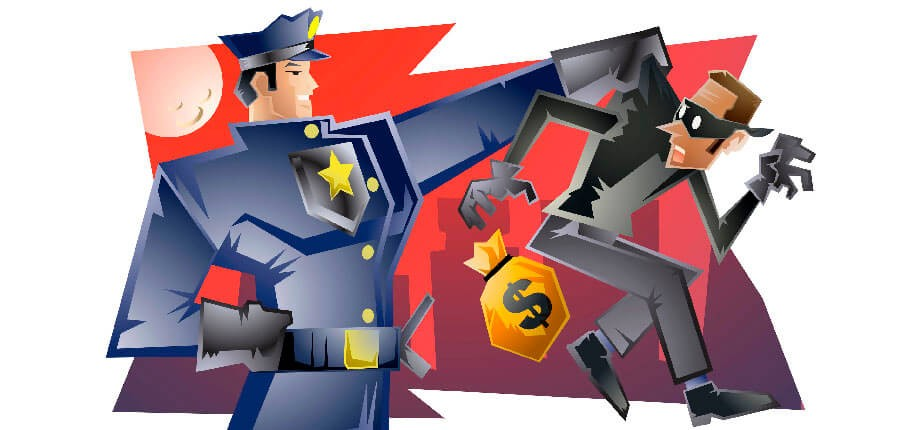 Se configura por la evidencia sensorial del hecho delictivo que se está cometiendo o que se acaba de cometer en el mismo instante de ser sorprendido el delincuente
DELITO FLAGRANTE EN SU CONCEPCIÓN CONSTITUCIONALMENTE CLÁSICA
Se conoce directamente tanto la existencia del hecho como la identidad del autor y se percibe, al mismo tiempo, la relación de este último con la ejecución del delito y se da evidencia patente de tal relación.
DELITO FLAGRANTE EN SU CONCEPCIÓN CONSTITUCIONALMENTE CLÁSICA
Se trata de una situación fáctica, en que el delito se percibe con evidencia y exige inexcusablemente una inmediata intervención [STSE de 3-2-2004], se requiere una evidencia sensorial y luego de la noción de urgencia.
NOTAS SUSTANTIVAS DE LA FLAGRANCIA
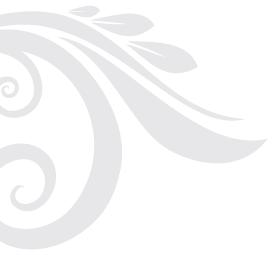 a) inmediatez temporal, que la acción delictiva se esté desarrollando o acabe de desarrollarse en el momento en que se sorprende o percibeb) inmediatez personal, que el delincuente se encuentre en el lugar del hecho en situación o en relación con aspectos del delito (objetos, instrumentos, efectos, pruebas o vestigios materiales), que proclamen su directa participación en la ejecución de la acción delictiva.
a) la percepción directa y efectiva: visto directamente o percibido de otro modo, tal como material fílmico o fotografías (medio audiovisual) –nunca meramente presuntiva o indiciaria– de ambas condiciones materiales
Notas adjetivas
b) la necesidad urgente de la intervención policial, la cual debe valorarse siempre en función del principio de proporcionalidad, de tal suerte que evite intervenciones desmedidas o la lesión desproporcionada de derechos respecto al fin con ellas perseguidas
Notas adjetivas
La noción general de “delito flagrante” requiere una aplicación jurisdiccional siempre atenta a las singularidades del modo de verificación de cada concreta conducta delictiva
Notas adjetivas
LA DOCTRINA PROCESALISTA RECONOCE COMO TRES TIPOS DE FLAGRANCIA
Flagrancia estricta: el sujeto es sorprendido y detenido en el momento de ejecutar el hecho delictivo.

Cuasi flagrancia: el individuo capturado después de ejecutado el hecho delictivo, siempre que no se le haya perdido de vista y haya sido perseguido desde la realización del delito.
LA DOCTRINA PROCESALISTA RECONOCE COMO TRES TIPOS DE FLAGRANCIA
3. Flagrancia presunta: la persona es intervenida por la existencia de datos que permiten intuir su intervención –en pureza, que viene de ‘intervenir’– en el hecho delictivo
LA FLAGRANCIA SUPONE:
Todos los elementos necesarios para evidenciar la comisión del delito se encuentren presentes en el lugar de la detención y sean recabados durante la captura; lo cual abre la puerta a la prosecución de un proceso inmediato
Al efectuarse la detención de hecho se impide la continuación de la acción delictiva y de este modo se protegen los intereses de las víctimas del delito.
PERCEPCION DE LA FLAGRANCIA
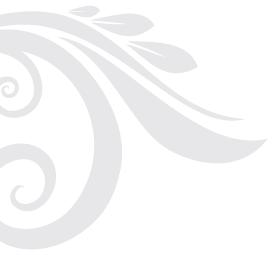 La flagrancia delictiva se ve, no se demuestraEstá vinculada a la prueba directa y no a la indirecta, circunstancial o indiciaria Si fuese preciso elaborar un proceso deductivo más o menos complejo para establecer la realidad del delito y la participación en él del delincuente no puede considerarse un supuesto de flagrancia
La actualidad e inmediatez del hecho, y la percepción directa y sensorial del mismo, excluyen de por sí la sospecha, conjetura, intuición o deducciones basadas en ello
PERCEPCION DE LA FLAGRANCIA
CRITICA AL CONCEPTO DE FLAGRANCIA EN EL CPP 2004
La modificación del artículo 259 CPP, por Ley 29596 amplió, exagerada e irrazonablemente

La relación que debe existir entre la percepción del hecho y el momento mismo de la intervención al imputado –notas sustantivas de la flagrancia delictiva–, lo que le resta, en gran medida, inmediatez temporal y personal, así como evidencia.
CRITICA AL CONCEPTO DE FLAGRANCIA EN EL CPP 2004
Para los efectos de la compatibilidad de la flagrancia delictiva con el proceso inmediato, en la noción de evidencia siempre ha de primar: claridad de la comisión del delito por el imputado y lógica concluyente de lo que se aprecia y observa –incluso a través de medios audiovisuales.
FLAGRANCIA PRESUNTA Y PRUEBA EVIDENTE
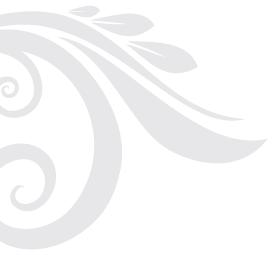 Puede llegar a presentar dificultades porque la tenencia de los efectos del delito no se considera, por sí solo, suficiente para desvirtuar el principio de presunción de inocencia. Constituye un indicio aislado que no se acredita cómo llegaron a su poder.
FLAGRANCIA PRESUNTA Y PRUEBA EVIDENTE
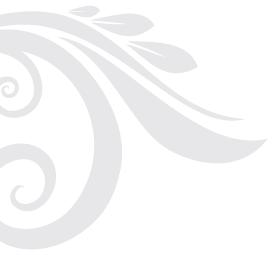 Los efectos del delito pueden haberse encontrado en un lugar próximo que fueron abandonados por el autor del hecho o haberlos adquirido el intervenido lo que podría dar lugar a otras figuras delictivas, como la receptación y se aleja de lo que tradicionalmente se entendía por delito flagrante.
DELITO CONFESO
Art. 160 CPP
DELITO CONFESO. Art. 160 CPP
La regla para su admisión será la denominada “CONFESIÓN PURA O SIMPLE, en cuya virtud el imputado voluntariamente admite los cargos o imputación formulada en su contra –relación de hechos propios por medio de la cual reconoce su intervención en el delito
DELITO CONFESO. Art. 160 CPP
El reconocimiento de los hechos  ha de ser libre –sin presiones o amenazas: violencia, intimidación y/o engaño– y prestado en estado normal de las facultades psíquicas del imputado, así como con información al imputado de sus derechos
DELITO CONFESO. Art. 160 CPP. Requisitos
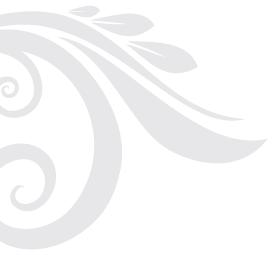 (i) Debe rendirse ante el juez o el fiscal en presencia del abogado del imputadoii) Debe ser sincera –verdadera y con ánimo de esclarecer los hechos y espontánea– de inmediato y circunstanciada–; y, como requisito esencial de validez,
DELITO CONFESO. Art. 160 CPP. Requisitos
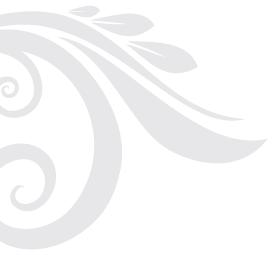 (iii) Ha de estar debidamente corroborado con otros actos de investigación –fuentes o medios de investigación–, pues permite al órgano jurisdiccional alcanzar una plena convicción sobre su certidumbre y verosimilitud, a partir de un debido respeto a las reglas de la lógica o las máximas de la experiencia.
DELITO CONFESO. Art. 160 CPP. Corroboracion
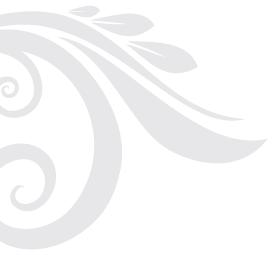 Tiene el propósito de desterrar el sistema de valoración tasado del proceso penal inquisitivo, en el que la fase instructora buscaba arrancar la confesión del imputado que, por su carácter de “prueba plena”, se erigía en la “ reina de las pruebas
La  “confesión calificada”, es decir, la incorporación en el relato del imputado de aceptación de haber intervenido en los hechos atribuidos de circunstancias que tienden a eximir o atenuar la responsabilidad penal
Confesión calificada
Debe descartarse, como un supuesto de confesión idónea para el proceso inmediato, a menos que ese dato alternativo sea claro o fácilmente demostrable con mínima prueba de urgencia.
Confesión calificada
Si la verosimilitud de la confesión está en crisis, su indagación es esencial para investigar el hecho en toda su extensión y determinar la existencia de otros intervinientes en su comisión, lo que de por sí aleja la posibilidad de optar por el proceso inmediato.
Confesión calificada
DELITO EVIDENTE
DEFINICION
El delito evidente no tiene una referencia legislativa específica. 
Un delito evidente es aquel cierto, claro, patente y acreditado sin la menor duda. 
Cuando la ley hace mención a la denominada “prueba evidente” exige una prueba que inmediatamente, esto es, prima facie, persuada de su correspondencia con la realidad; busca que la apreciación del juez en aquel supuesto sea exacta con extrema probabilidad.
CONFIGURACION DEL DELITO EVIDENTE
Los iniciales actos de investigación deben reflejar, sin duda o incertidumbre, la realidad del delito y de la intervención en su comisión del imputado.
CONFIGURACION DEL DELITO EVIDENTE
Fuera de los casos de flagrancia o de confesión –en tanto supuestos propios de evidencia delictiva–, las fuentes de investigación o los medios de investigación llevados a cabo han de apuntar, con certeza manifiesta, con conocimiento indudable, la comisión de un delito y la autoría o participación del imputado.
CONFIGURACION DEL DELITO EVIDENTE
No debe haber ningún ámbito relevante no cubierto por un medio de investigación, y los actos de investigación han de ser precisos y sin deficiencia legal alguna, esto es, idóneos y con suficiente fiabilidad inculpatoria.
CONFIGURACION DEL DELITO EVIDENTE
El concepto de  “prueba evidente” está referido a la valoración del resultado de la prueba –si esta se produce de un modo seguro y rápido– y es la que proporciona la comprensión completa del hecho delictuoso en modo irresistible y rápido
CONFIGURACION DEL DELITO EVIDENTE
La prueba debe demostrar un modo seguro, necesario y rápida la existencia de un determinado hecho, demostración que puede emerger implícitamente de uno o más elementos de convicción unívocos, por lo que no se requiere un laborioso proceso lógico para el convencimiento judicial a partir de los elementos de cargo
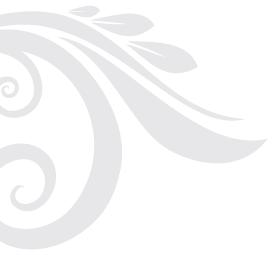 AUSENCIA DE COMPLEJIDAD O SIMPLICIDAD PROCESAL
Referencia normativa el Art. 342.3 CPP que establece los supuestos de complejidad
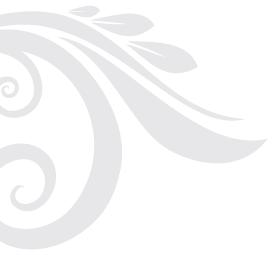 AUSENCIA DE COMPLEJIDAD O SIMPLICIDAD PROCESAL
a) requiera de la actuación de una cantidad significativa de actos de investigación b) comprenda la investigación de numerosos delitos c) involucra una cantidad importante de imputados o agraviados
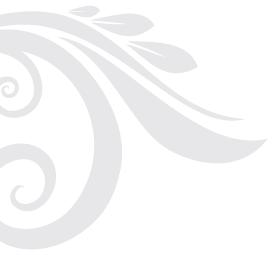 AUSENCIA DE COMPLEJIDAD O SIMPLICIDAD PROCESAL
d) demanda la realización de pericias que comportan la revisión de una nutrida documentación o de complicados análisis técnicose) necesita realizar gestiones de carácter procesal fuera del paísf) involucra llevar a cabo diligencias en varios distritos judiciales
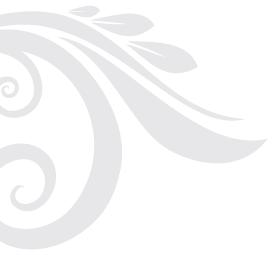 AUSENCIA DE COMPLEJIDAD O SIMPLICIDAD PROCESAL
g) revisa la gestión de personas jurídicas o entidades del Estadoh) comprenda la investigación de delitos perpetrados por integrantes de una organización criminal, personas vinculadas a ella o que actúan por encargo de la misma.
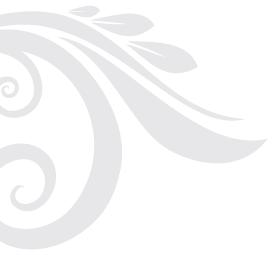 AUSENCIA DE COMPLEJIDAD O SIMPLICIDAD PROCESAL. DIFICULTAD PROBATORIA
Demandan un procedimiento de averiguación amplio y particularmente difícilNecesita de una variada y estructurada estrategia investigativa,El tiempo de maduración para la formación de una inculpación formal demanda un tiempo razonable y se aleja de toda posibilidad de SIMPLIFICACIÓN PROCESAL.
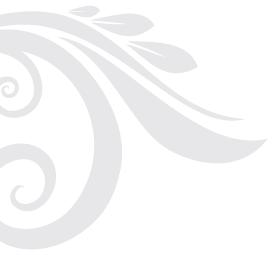 AUSENCIA DE COMPLEJIDAD O SIMPLICIDAD PROCESAL, PLURALIDAD DE PERSONAS Y DELITOS
No se descarta la pluralidad de imputados si , LA NOCIÓN DE PRUEBA EVIDENTE O EVIDENCIA DELICTIVA DEBE COMPRENDER A TODOS ELLOS –a los elementos de convicción referidos a la intervención de todos los indiciados en el hecho o hechos delictuosos.
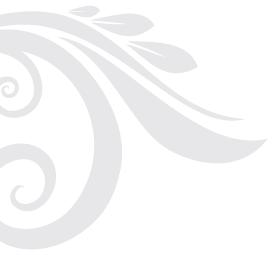 AUSENCIA DE COMPLEJIDAD O SIMPLICIDAD PROCESAL, PLURALIDAD DE PERSONAS Y DELITOS
Si se imputan varios hechos a distintas personas, la evidencia delictiva –prueba evidente– debe comprenderlas acabadamente.
GRAVEDAD DEL DELITO Y LA PENA
A mayor gravedad del hecho, más intensa será la necesidad de circunscribir o limitar la admisión y procedencia del proceso inmediato. 

Sus presupuestos y sus requisitos se analizarán con mayor rigor para justificar, en clave de proporcionalidad, la exclusión del proceso común.
GRAVEDAD DEL DELITO Y LA PENA
La idoneidad y estricta proporcionalidad del proceso inmediato, que asegura una respuesta rápida al delito, pero con una flexibilización de las garantías de defensa procesal y tutela jurisdiccional, siempre Debe estar en función a delitos que no sean especialmente graves. 

Basta una duda mínima acerca del cumplimiento de estos presupuestos y requisitos para optar por el proceso común, cuya preferencia es obvia.
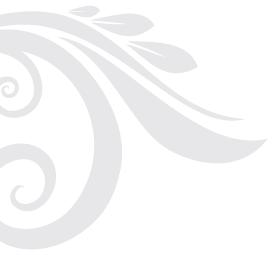 DELITOS GRAVES Y ADMISION DE PROCESO INMEDIATO. CRITERIOS DE SELECCION
El  eje rector es la evidencia delictiva, que debe abarcar todas las categorías del delito, las circunstancias respectivas y los factores de medición de la pena, al punto que solo requiera de un esclarecimiento adicional mínimo; sin graves dificultades desde la actividad probatoria de los sujetos procesales –investigación sencilla–. Ejemplo un delito de violación sexual de menor descubierto durante su consumación
1. Audiencia única de incoación2. Audiencia única de juicio. Ambas informadas por el principio de aceleramiento procesal, en el que rige la máxima de que las audiencias son inaplazables y la vigencia del principio de concentración procesal.
FASES PROCESALES DEL INMEDIATO
AUDIENCIA ÚNICA DE INCOACIÓN la viabilidad del proceso inmediato se define en atención a los presupuestos y requisitos que lo configuranevidencia delictiva y no complejidad procesal
FASES PROCESALES DEL INMEDIATO
AUDIENCIA ÚNICA DE JUICIODos periodos procesales(i) de definición de los presupuestos del juicio para dictar, si correspondiere, acumulativa y oralmente, los autos de enjuiciamiento y de citación a juicio(ii) de realización del juicio propiamente dicho.
FASES PROCESALES DEL INMEDIATO
ACTUACION PROBATORIA
Las partes deben contribuir en la presentación de sus órganos de prueba

El juez también debe convocarlos a juicio, siendo un proceso inmediato donde se cuestiona la afectación al derecho a la prueba es imprescindible hacer todos los esfuerzos por traerlos a juicio. 

Se ha derogado por el Dec. Leg. 1307 que debe prescindirse de las pruebas si las partes no los presentan.
PROCESO INMEDIATO FABRICA DE CONDENAS?
Si se circunscribe a los delitos evidentes y a los supuestos de investigación simple o sencilla no afectan el debido proceso, la tutela jurisdiccional y la defensa procesal.
PROCESO INMEDIATO FABRICA DE CONDENAS?
No es un proceso configurado legalmente para condenar a los imputados. 

Las audiencias de incoación y de juicio permite esclarecer probatoriamente el hecho punible con pleno cumplimiento de los principios de contradicción, igualdad, publicidad, inmediación y oralidad. 

No es, pues, un proceso “ofensivo” tendente a condenar irremediablemente al imputado.
Considerando decimo tercero
DELITOS DE CONDUCCIÓN EN ESTADO DE EBRIEDAD Y OMISION A LA ASISTENCIA FAMILIAR
Se estableció por razones de política criminal e impulsar descarga procesal. Exp. Motivos Dec. Leg. 1194

Pero deben pasar por el filtro de simplicidad y prueba evidente

Considerando decimoquinto
OBLIGATORIDAD DE REQUERIR PROCESO INMEDIATO AL MP
Si hay flagrancia con detenido debe solicitar el inicio del processo immediato luego de vencido el plazo de 24 horas o 15 en caso de delitos como TID, Terrorismo.

Si es delito menor puede aplicar principio de oportunidad
OBLIGATORIDAD DE REQUERIR PROCESO INMEDIATO AL MP
Si se dan los presupuestos materiales el Fiscal tiene el deber de solicitar proceso immediato

Si no lo hace irrazonablemente, esto genera responsabilidad functional, nunca penal
SUPUESTO DE CONFESION Y DELITO EVIDENTE
La flagrancia delictiva, no es el único presupuesto material de la evidencia delictiva, también se encuentran los presupuestos de confesión y de delito evidente. 
En estos últimos, el párrafo final, del artículo 447 CPP dispone que el requerimiento de incoación del procedimiento inmediato se presenta luego de culminar la sub fase de diligencias preliminares (artículo 330 CPP) –claro está, si se dan los requisitos para su instauración– o, en su defecto, antes de los treinta días de formalizada la investigación preparatoria.
SUPUESTO DE CONFESION Y DELITO EVIDENTE
Las diligencias de averiguación fiscal, como paso inevitable al requerimiento de procedimiento inmediato, desde luego, tendrán lugar cuando a final de cuentas se superen los defectos de la intervención en flagrancia.
SUPUESTO DE CONFESION Y DELITO EVIDENTE
Se presente con toda claridad una confesión corroborada o se consolide y/o superen omisiones o defectos en actos de investigación, que dan lugar a un delito evidente; a consecuencia de lo cual no se requiere de nuevos o distintos actos de investigación, siempre que ello no importe una restricción irrazonable del derecho de probar de las copartes o de las contrapartes.
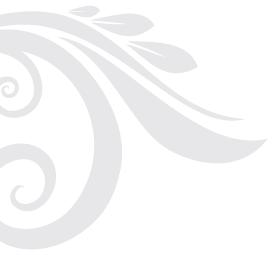 OPORTUNIDAD PROCESAL DE LA INCOACIÓN DEL PROCESO INMEDIATO
El artículo 447 CPP estipula dos momentos procesales para la solicitud de incoación del proceso inmediato. El primer momento está circunscripto al delito flagrante –artículo 446, literal a) del apartado 1, CPP– y siempre que el imputado se encuentra sujeto materialmente a una detención efectiva –artículo 447, numeral 1) CPP–, supuesto en el que el Fiscal lo hará, si correspondiere claro está, a su término o vencimiento.
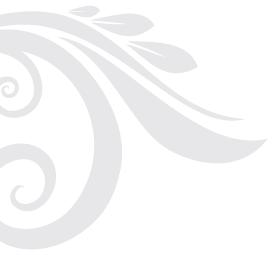 OPORTUNIDAD PROCESAL DE LA INCOACIÓN DEL PROCESO INMEDIATO
El segundo momento está referido al delito confeso y al delito evidente –artículo 446, literales b) y c) del apartado 1, CPP–, supuestos en los cuales el fiscal presentará el requerimiento de incoación de este proceso,  “…luego de culminar las diligencias preliminares o, en su defecto, antes de los treinta días de formalizada la investigación preparatoria…”.
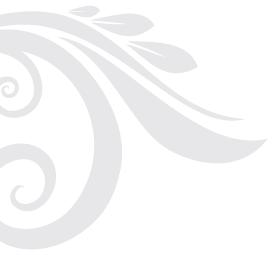 OPORTUNIDAD PROCESAL DE LA INCOACIÓN DEL PROCESO INMEDIATO POR FLAGRANCIA
El proceso inmediato por delito flagrante requiere que el imputado esté detenido y que no se necesite realizar, luego de las veinticuatro horas de detención, algún acto de investigación adicional o de confirmación ineludible.
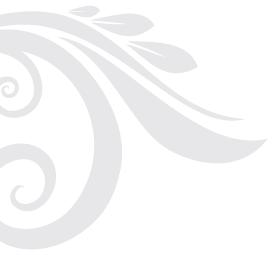 OPORTUNIDAD PROCESAL DE LA INCOACIÓN DEL PROCESO INMEDIATO POR FLAGRANCIA
En tal caso, el fiscal inmediatamente debe formular el requerimiento y el juez debe realizar la audiencia única de incoación del proceso inmediato dentro de las cuarenta y ocho horas siguientes a dicho requerimiento.
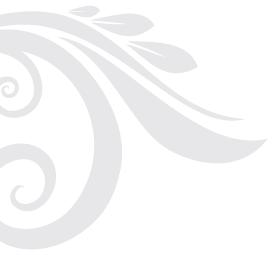 OPORTUNIDAD PROCESAL DE LA INCOACIÓN DEL PROCESO INMEDIATO POR FLAGRANCIA
Es importante, a los efectos de garantizar el derecho de defensa –plazo razonable para que el imputado prepare su defensa: artículo IX, apartado 1), del Título Preliminar CPP– que ese plazo debe computarse, necesariamente, desde que el citado imputado es notificado efectivamente con el auto de citación a la referida audiencia.
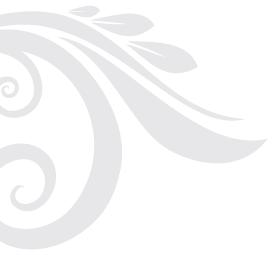 OPORTUNIDAD PROCESAL DE LA INCOACIÓN DEL PROCESO INMEDIATO POR FLAGRANCIA
El imputado debe ser notificado del auto en referencia y del propio requerimiento fiscal; solo a partir de ese momento puede empezar a correr el plazo respectivo.
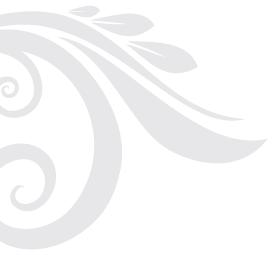 OPORTUNIDAD PROCESAL DE LA INCOACIÓN DEL PROCESO INMEDIATO POR FLAGRANCIA
Conforme al artículo 8°, apartado dos, literal e), de la Convención Americana de Derechos Humanos, que exige que el imputado tenga un tiempo razonable para preparar su defensa, es posible que el juez, en atención a la entidad del delito atribuido y a las exigencias de la causa –para remover los obstáculos que impiden una defensa efectiva–, haga uso de la potestad de fijar un plazo judicial, distinto, pero siempre breve, para la realización de esa audiencia.
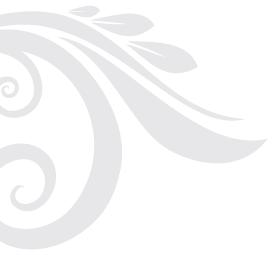 OPORTUNIDAD PROCESAL DE LA INCOACIÓN DEL PROCESO INMEDIATO POR CONFESION O DELITO EVIDENTE
Si se cumplen los supuestos de delito confeso o de delito evidente –en tanto en cuanto la meta de esclarecimiento no presente complejidad, no requiera de indagaciones dificultosas y los actos de investigación sean concluyentes o incontrovertibles–, que el fiscal inste el proceso inmediato dentro del plazo estipulado en el párrafo final del artículo 447° CPP.
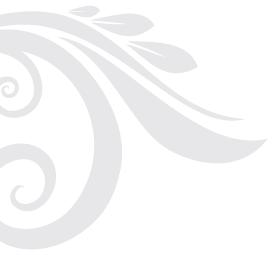 OPORTUNIDAD PROCESAL DE LA INCOACIÓN DEL PROCESO INMEDIATO POR CONFESION O DELITO EVIDENTE
En este último caso –literales b) y c) del apartado 1 del artículo 446° CPP– los plazos se extienden –se trata de los plazos para señalar fecha para la audiencia única de incoación del proceso.
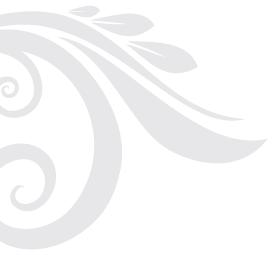 OPORTUNIDAD PROCESAL DE LA INCOACIÓN DEL PROCESO INMEDIATO POR CONFESION O DELITO EVIDENTE
La audiencia única de incoación del proceso inmediato debe señalarse inmediatamente de presentado el requerimiento fiscal, notificarse a más tardar al día siguiente hábil y realizarse dentro de un plazo breve, siempre mayor de las 48 horas siguientes a la presentación del requerimiento fiscal –que es el plazo para el delito flagrante– y no mayor de cinco días a la recepción por el Juzgado del citado requerimiento fiscal –que es la mitad del plazo fijado para el juicio oral (artículo 355°.1, CPP)
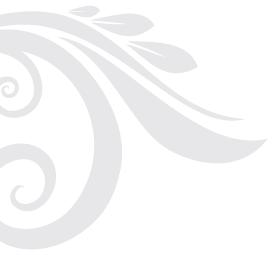 OPORTUNIDAD PROCESAL DE LA INCOACIÓN DEL PROCESO INMEDIATO POR CONFESION O DELITO EVIDENTE
O según los casos, vinculados a la causa en concreto, otro plazo judicial, siempre menor a la norma antes mencionada. Se entiende, en todos los casos, que el requerimiento fiscal debe indicar los domicilios procesales de quienes se hubieran personado en la causa, a los efectos de las notificaciones correspondientes.
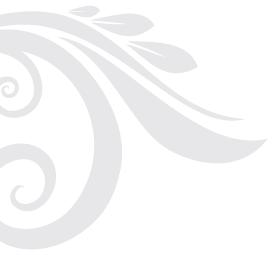 AUDIENCIA DE JUICIO INMEDIATO. JUEZ COMPETENTE
el Juez penal es el competente funcional para realizar la audiencia única de juicio inmediato. Una vez que recibe el expediente por el Juez de la investigación preparatoria, debe realizar la audiencia en un plazo que “… no debe exceder las setenta y dos horas desde su recepción, bajo responsabilidad funcional”.
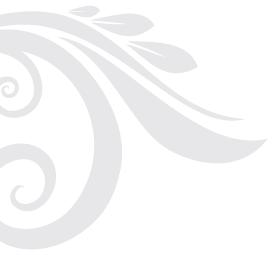 AUDIENCIA DE JUICIO INMEDIATO. JUEZ COMPETENTE
Es de tener presente que se trata de otro Juez, al que se le remite la causa. Es de rigor asumir, primero, que debe dictar el auto de citación para la audiencia única de juicio inmediato; segundo, que la primera cuestión a dilucidar es la validez de la acusación  y, tercero, que el segundo periodo de la audiencia es, propiamente, la realización puntual del debate oral –ejecución de las pruebas y alegatos.
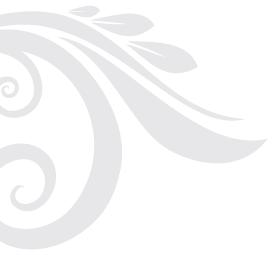 AUDIENCIA DE JUICIO INMEDIATO. JUEZ COMPETENTE
En este sentido el plazo de setenta y dos horas debe computarse a partir de la admisión y notificación del auto de citación dictado por el Juez Penal.
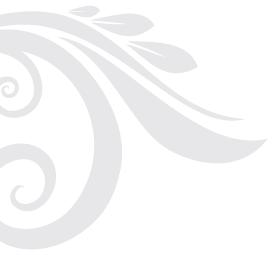 AUDIENCIA DE JUICIO INMEDIATO. JUEZ COMPETENTE
Es claro que el auto debe emitirse inmediatamente de recibida la causa y notificarse en el día o, a más tardar, al día siguiente; y, es a partir de la notificación que empieza a correr las setenta y dos horas. Entender ese cómputo de otra forma vulnera la garantía de defensa en juicio pues el imputado tendría un tiempo irrazonablemente reducido para preparar su defensa.
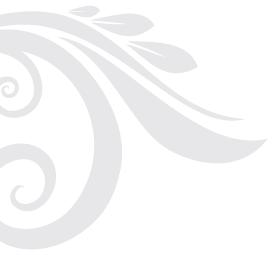 EL PROCESO INMEDIATO Y EL EJERCICIO DEL DERECHO DE DEFENSA
Dictado el auto de incoación que es oral y se profiere en la misma audiencia, debe figurar en el acta, sin perjuicio de su registro audiovisual o por un medio técnico (artículos 120 y 361, en lo pertinente, CPP)–, en virtud de los principios de concentración y de aceleramiento procesales, corresponde al fiscal que, dentro del plazo de veinticuatro horas, emita la acusación escrita correspondiente, hecho lo cual el juez de la Investigación Preparatoria remitirá las actuaciones al juez Penal competente.
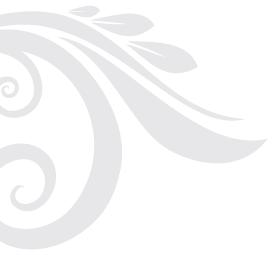 EL PROCESO INMEDIATO Y EL EJERCICIO DEL DERECHO DE DEFENSA
En cuanto a la audiencia de juicio inmediatoEl primer período del enjuiciamiento consiste en la 1. Delimitación de los hechos y de las pruebasLa dilucidación de todas las articulaciones tendentes a garantizar un enjuiciamiento concentrado en la cuestión de la culpabilidad y, de ser el caso, de la sanción penal,
EL PROCESO INMEDIATO Y EL EJERCICIO DEL DERECHO DE DEFENSA. JUICIO
Además las consecuencias accesorias y reparación civil –decidir y superar todos aquellos presupuestos procesales o cuestiones procesales que impidan la celebración y definición del enjuiciamiento–. Este periodo culmina con la emisión acumulada de los autos de enjuiciamiento y de citación ajuicio.
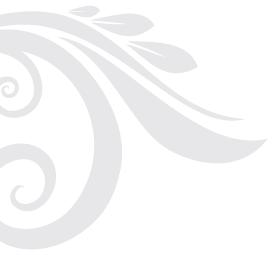 EL PROCESO INMEDIATO Y EL EJERCICIO DEL DERECHO DE DEFENSA. JUICIO
El segundo período del enjuiciamiento consiste en la celebración del juicio. Se aplican las reglas del proceso común, con la condición de que esas reglas deben ser: “[…] compatibles con la naturaleza célere del proceso inmediato”, lo cual significa que las actuaciones probatorias e incidencias deben llevarse a cabo y dilucidarse en el menor tiempo posible y concentradamente.
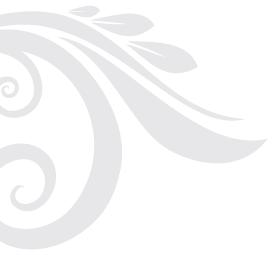 EL PROCESO INMEDIATO Y EL EJERCICIO DEL DERECHO DE DEFENSA. JUICIO Y PRUEBA
La regla general es la prevista en los artículos 356.2 y 360.2 CPP: el debate se realiza en un solo día y las sesiones sucesivas, sin perjuicio de las causas de suspensión –lógica excepcional–, se realizarán al día siguiente o subsiguiente (aunque la primera opción es la idónea para el juicio inmediato).
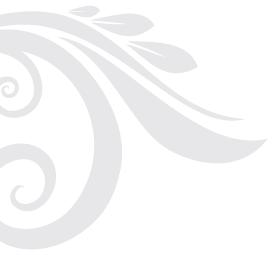 EL PROCESO INMEDIATO Y EL EJERCICIO DEL DERECHO DE DEFENSA. JUICIO Y PRUEBA
Por las lógicas de evidencia delictiva y de simplicidad procesal, condicionantes del proceso inmediato, desde ya han determinado una causa en que las exigencias de esclarecimiento ulterior son mínimas, cabe entender que las solicitudes probatorias del imputado han de tener ese carácter de pruebas indispensables para enervar la prueba de cargo de la Fiscalía, también limitada a las lógicas de evidencia delictiva, de las que partió su requerimiento de incoación del proceso inmediato.
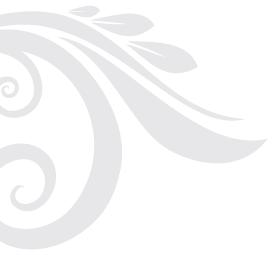 JUICIO Y DEBATE PROBATORIO
En todo caso, conforme con las prevenciones de los artículos 155.2, 352.5,b) y 373.1 y 2 CPP, se admitirán, según los casos, los medios de prueba que sean pertinentes, conducentes, útiles, necesarios, e posible actuación y no sobreabundantes. No existe, en este supuesto, limitación irrazonable al derecho de postulación probatoria.
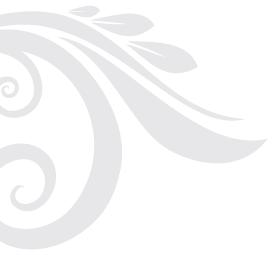 JUICIO Y DEBATE PROBATORIO
El proceso inmediato se sustenta en la existencia de evidencia delictiva. El debate probatorio será muy acotado; referido, primero, a la acreditación de tal evidencia delictiva; y, segundo, a la verificación de la regularidad, fiabilidad, corrobación y suficiencia de la prueba de cargo. La defensa, como es obvio, podrá cuestionar y, en su caso, desacreditar la prueba de cargo y su suficiencia, así como presentar contraprueba.
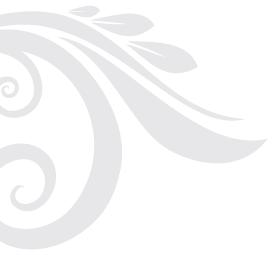 JUICIO Y DEBATE PROBATORIO. TRASFORMACION A JUICIO COMUN
Es posible que, por razones que escapan al control de las partes y del órgano jurisdiccional, se produzca un problema sensible o insuperable en la incorporación de prueba o pruebas, esenciales para la decisión de la causa. La opción que tiene el juez, incluso ya incoado el proceso inmediato e iniciado la audiencia única de enjuiciamiento inmediato, será –previo debate contradictorio– dictar el auto de transformación del proceso inmediato en proceso común,
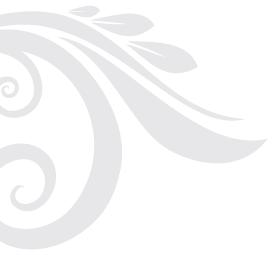 JUICIO Y DEBATE PROBATORIO. JUICIO COMUN
Similar a lo que sucede en el caso del proceso especial de seguridad (artículo 458°.1 CPP). Supletoriamente, en caso de audiencia en curso el Juez penal aplicará la norma antes indicada, a fin de reiniciarse, desde el principio, el juicio oral con las reglas del proceso común, respetando la eficacia procesal de los actos de prueba ya actuados. En los otros supuestos el Juez de la investigación preparatoria o el Juez penal, según el caso, aplicará el apartado siete del artículo 447º CPP.
AUDIENCIA DE INCOACIÓN DEL PROCESO INMEDIATO Y SOLICITUDES CONCURRENTES
El artículo 447.2 y 3 CPP estipula que en la audiencia de incoación del proceso inmediato puede plantearse la imposición de una medida de coerción a instancia del fiscal y la aplicación del principio de oportunidad –incluye el acuerdo reparatorio– o del proceso de terminación anticipada.
AUDIENCIA DE INCOACIÓN DEL PROCESO INMEDIATO Y SOLICITUDES CONCURRENTES. Y Dec. Leg. 1307
a) Sobre la procedencia de la incoación del proceso inmediato.

     b) Sobre la procedencia del principio de oportunidad, de un acuerdo reparatorio o de la terminación anticipada, solicitado por las partes;

     c) Sobre la procedencia de la medida coercitiva requerida por el Fiscal. Orden según Dec. Leg. 1307  Antes c b y a 1194
AUDIENCIA DE INCOACIÓN DEL PROCESO INMEDIATO Y SOLICITUDES CONCURRENTES. Y Dec. Leg. 1307
Si se acepta la terminación anticipada o principio de oportunidad ya no es necesario pronunciarse sobre medida cautelar, y pierde efecto el proceso inmediato aprobado
DENEGATORIA DE PROCESO INMEDIATO
Se reconduce al proceso comun
El fiscal puede formalizar investigacion preparatoria
Si ya lo hizo continuara la investigación 
La medida de prisión preventiva corre como incidente cautelar
SI no se aprueba proceso inmediato debe subsistir petición de medida cautelar. (Apreciación personal fuera de Acuerdo Plenario)
El cambio a proceso del Codigo de Procedimientos de 1940
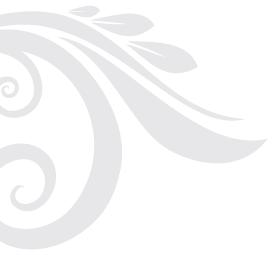 APELACIÓN Y PROCESO INMEDIATO
El proceso inmediato reformado prevé expresamente el recurso de apelación contra el auto que resuelve el requerimiento de proceso inmediato, en cuyo caso se tratará de una apelacion con efecto devolutivo (artículo 447.5 CPP).
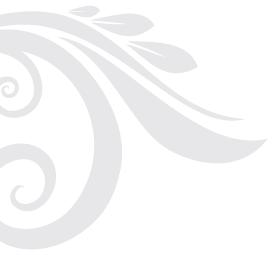 APELACIÓN Y PROCESO INMEDIATO
Un recurso de apelación, por su carácter jerárquico, siempre tiene efecto devolutivo  –es de conocimiento de un órgano jurisdiccional superior en la estructura orgánica del Poder Judicial–. Lo determinante es si tiene efecto suspensivo. La norma general es el artículo 418.1 CPP. La apelación, en estos casos, de un auto no equivalente –que no pone fin al procedimiento penal (no clausura la persecución penal), sea que acepte o rechace la incoación del proceso inmediato–, no tiene efecto suspensivo.
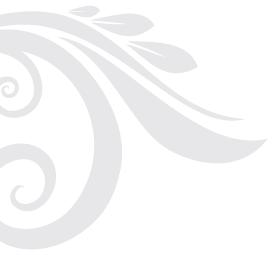 APELACIÓN Y PROCESO INMEDIATO
Las demás apelaciones contra resoluciones interlocutorias –en orden al principio de oportunidad, proceso anticipado y medidas coercitivas–, igualmente no tienen efectos suspensivos. En el caso de la apelación del auto de prisión preventiva, rige el artículo 78.1 CPP. La apelación, en este caso, es igualmente devolutiva y no suspensiva. Si se dispone la libertad del imputado no podrá tener efecto suspensivo (artículo 412.2 CPP).
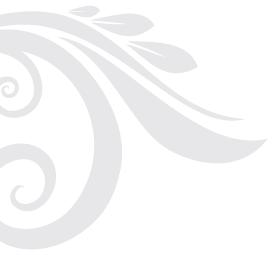 APELACIÓN Y PROCESO INMEDIATO
Una situación que puede presentarse cuando se dicta mandato de prisión preventiva y el imputado impugna el auto antes del vencimiento del plazo de tres días, es que la causa ya se encuentre ante el juez Penal. Como debe propenderse a la efectividad del derecho al recurso tal situación no impide que el juez Penal se pronuncie por la admisión o inadmisión de dicho recurso y, en su caso, eleve copia certificada de los actuados a la Sala Penal Superior.
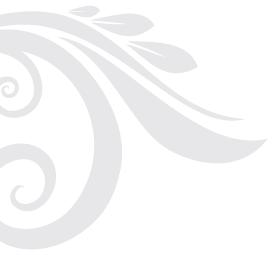 APELACIÓN Y PROCESO INMEDIATO
Negar esa posibilidad, a partir de una concepción formalista, en el sentido de que quien debe pronunciarse acerca del recurso es el juez de la Investigación Preparatoria, sería restringir irrazonablemente el derecho de tutela jurisdiccional o, en su caso, propender a una dilación indebida de la causa con el objetivo de que el último juez sea quien califique la impugnación además que quien absuelve el grado es el Tribunal Superior, no el juez Penal.
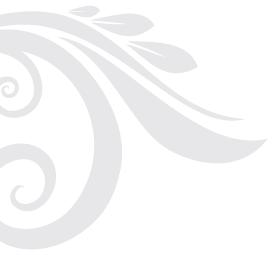 PROCESO INMEDIATO Y CÓDIGO DE PROCEDIMIENTOS PENALES
El proceso inmediato, en virtud del artículo 3 del Decreto Legislativo número 1194, también es aplicable a los distritos judiciales en los que aún no rige en su integridad el CPP. El citado Código, a su vez, ha sufrido una última modificación más o menos intensa, mediante el Decreto Legislativo número 1206, del 23-9-2015.
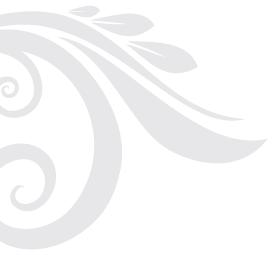 PROCESO INMEDIATO Y CÓDIGO DE PROCEDIMIENTOS PENALES
Un motivo de presunta incoherencia normativa se presenta cuando el proceso inmediato es denegado, ya sea en primera o en segunda instancia. Es claro que lacausa debe retrotraerse al momento de su calificación. Sin embargo, ¿qué sucede con el mandato de prisión preventiva en caso que se hubiera dictado en la causa? ¿La retroacción de actuaciones importa su anulación automática y, por tanto, la libertad del imputado en cárcel?
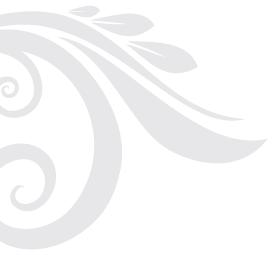 PROCESO INMEDIATO Y CÓDIGO DE PROCEDIMIENTOS PENALES
Las normas sobre prisión preventiva del CPP, con sus respectivas modificatorias, igualmente, son de aplicación en todo el territorio nacional, conforme con la Primera Disposición Complementaria Final de la Ley número 30076, del 19-8-2013.
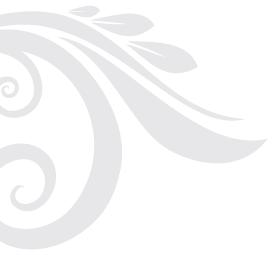 PROCESO INMEDIATO Y CÓDIGO DE PROCEDIMIENTOS PENALES
Luego, en aquellos distritos judiciales donde no está en vigencia en su integridad el CPP, rigen esas disposiciones. Su interpretación y aplicación son, por consiguiente, comunes; no se presentan en ambos sistemas procesales, en virtud de la reforma operada, contradicción o falta de armonía: las normas son las mismas.
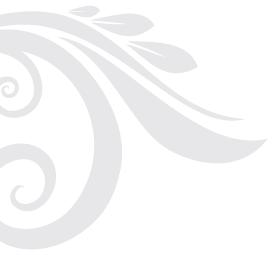 PROCESO INMEDIATO Y CÓDIGO DE PROCEDIMIENTOS PENALES
Se podría sostener que en esos casos se presenta una paradoja: existiría, formalmente, un preso preventivo sin auto de apertura de instrucción; preso preventivo sin procesamiento. Es evidente, asimismo, que para dictar prisión preventiva se requiere un análisis acerca de la corrección de la imputación, un juicio favorable al fumus delicti comissi y a los motivos de prisión –gravedad del delito y peligrosismo procesal (periculum libertatis)–.
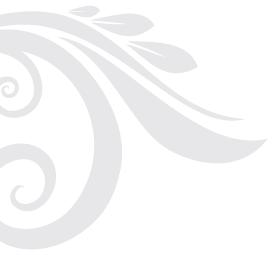 PROCESO INMEDIATO Y CÓDIGO DE PROCEDIMIENTOS PENALES
Cabe entender que el auto de prisión preventiva cumple esos presupuestos –es la presunción de la que se parte al haberse dictado esa medida de coerción personal mediando requerimiento y discusión o debate oral y contradictorio– y, en tal virtud, la no admisión del proceso inmediato no cuestiona la corrección de los cargos –existe, con toda regularidad, un procedimiento previo– sino la no satisfacción de los requisitos y presupuestos necesarios para incoar un tal proceso especial.
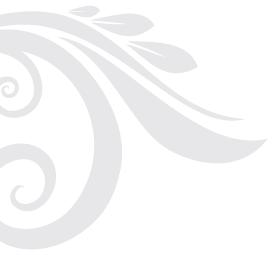 PROCESO INMEDIATO Y CÓDIGO DE PROCEDIMIENTOS PENALES
En suma, la retroacción de actuaciones, en este caso, no importa la anulación de pleno derecho del auto de prisión preventiva, pues la inadmisión del proceso inmediato no comprende la de los presupuestos materiales y formales de dicha medida de coerción personal –propia del proceso de coerción y, como tal, independiente del proceso “principal”, aunque sin desconocer sus bases de conexión
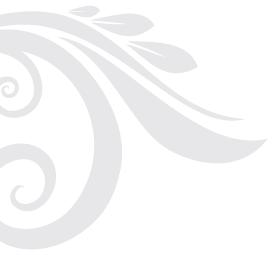 PROCESO INMEDIATO Y CÓDIGO DE PROCEDIMIENTOS PENALES
–. Lo único que sucederá será que el juez Penal, una vez remitidas las actuaciones al fiscal y que este las devuelva con la formalización de la denuncia–en virtud del principio de unidad del Ministerio Público no es del caso una posición distinta del fiscal que no sea la de formalizar la denuncia–, en el curso de la audiencia de presentación de cargos califique su mérito y, de ser el caso, dicte el auto de apertura de instrucción, conforme con el artículo 77 CPP.
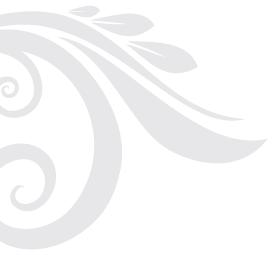 PROCESO INMEDIATO Y CÓDIGO DE PROCEDIMIENTOS PENALES
La reforma del auto de prisión preventiva muy bien puede producirse en esa causa si se deniega el procesamiento penal –excarcelación automática– o sí se presenta algún motivo vinculado al rebus sic stantibus que la justifique.
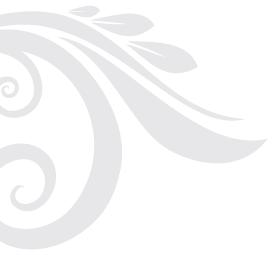 PROCESO INMEDIATO Y CONSTITUCIÓN DE LAS PARTES CONTINGENTES
El actor civil, como parte acusadora, y el tercero civil, como parte acusada, no son partes necesarias, imprescindibles para la constitución del proceso penal –son partes contingentes: pueden o no estar presentes en un concreto proceso jurisdiccional–. Su incorporación en la causa está en función, de un lado, a la propia voluntad del perjudicado por el delito y, de otro lado, a que existan criterios legales de imputación, objetiva y subjetiva, para incorporar a un tercero como responsable de la reparación civil.
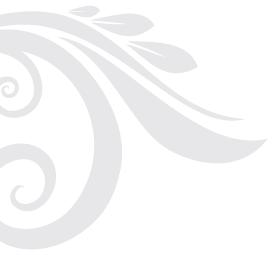 PROCESO INMEDIATO Y CONSTITUCIÓN DE LAS PARTES CONTINGENTES
El CPP, en la lógica del proceso ordinario o común, exige para la constitución de estos sujetos procesales una resolución judicial, dictada previa instancia de parte legitimada, planteada antes de la culminación de la investigación preparatoria, y bajo el procedimiento de audiencia correspondiente (artículos 8, 100, 101 y 102 CPP).
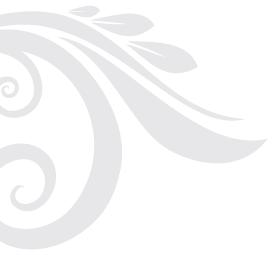 PROCESO INMEDIATO Y CONSTITUCIÓN DE LAS PARTES CONTINGENTES
Esta secuencia procedimental, sin duda, no es la que corresponde al proceso inmediato, ni se condice con las lógicas de aceleramiento procesal que lo informan. No obstante, no está prohibida la posibilidad de su incorporación en la causa –fundada en consideraciones de derecho material–, siempre que el daño y su acreditación, y además, la legitimación respectiva, respondan a la condición de su “evidencia” en línea acreditativa. Sin prueba evidente, no es posible aprobar su constitución en partes procesales.
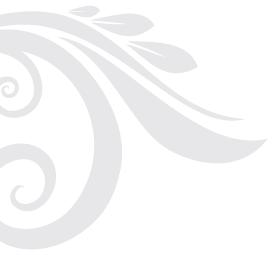 PROCESO INMEDIATO Y CONSTITUCIÓN DE LAS PARTES CONTINGENTES
Siendo así, es claro que el fiscal deberá comprender en el requerimiento de incoación del proceso inmediato a quien considere tercero civil responsable, el cual ha de ser debidamente citado a las dos audiencias para que tenga la oportunidad de ejercer su derecho de contradicción.
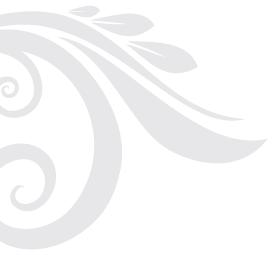 PROCESO INMEDIATO Y CONSTITUCIÓN DE LAS PARTES CONTINGENTES
En este caso, el juez de la Investigación Preparatoria, aplicando supletoriamente y en vía de integración el artículo 447.3 CPP, debe decidir, primero, si incorpora como parte al tercero civil; y, segundo, de ser admitida esa constitución –que se emitirá a continuación del pronunciamiento acerca de la medida coercitiva–, continuará con los pasos procedimentales legalmente estipulados.
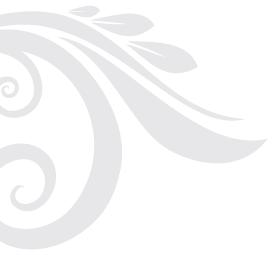 PROCESO INMEDIATO Y CONSTITUCIÓN DE LAS PARTES CONTINGENTES
Para el caso del actor civil se requiere, desde luego, que el perjudicado por el delito, primero, sea informado por la Policía o la Fiscalía de la existencia del delito en su contra y comunicado del derecho que tiene para intervenir en las actuaciones –es lo que se denomina  “ofrecimiento de acciones”– (artículo 95.2 CPP); segundo, que antes de la instalación de la audiencia única de incoación del proceso inmediato solicite, por escrito y en debida forma, su constitución en actor civil (artículo 100 CPP)
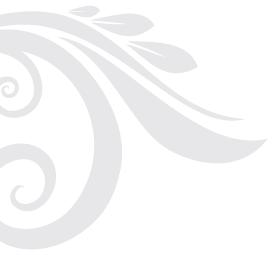 PROCESO INMEDIATO Y CONSTITUCIÓN DE LAS PARTES CONTINGENTES
; y, tercero, que previo traslado contradictorio el juez de la Investigación Preparatoria decida sobre su mérito, resolución que se emitirá a continuación del pronunciamiento de la medida coercitiva y antes de la decisión acerca de la constitución en tercero civil.
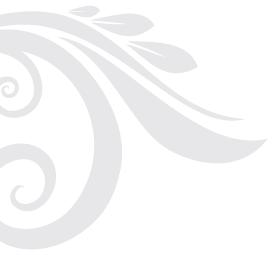 PROCESO INMEDIATO Y PRUEBA PERICIAL
La prueba pericial es fundamental para la acreditación de numerosos delitos –la necesidad de la pericia deriva del aporte de conocimientos especializados para facilitar la percepción y la apreciación de los hechos de la causa
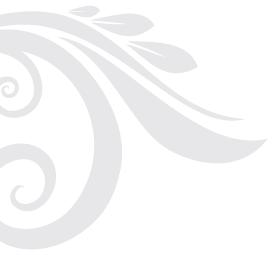 PROCESO INMEDIATO Y PRUEBA PERICIAL
Tanto en el delito de conducción en estado de ebriedad o drogadicción como en otros ilícitos penales (por ejemplo, y a título enunciativo, homicidio, aborto, falsedad documental, tráfico ilícito de drogas y agresión sexual) la prueba pericial es especialmente relevante –en tanto prueba fundamental– para su definitiva comprobación o, en todo caso, para su consolidación probatoria.
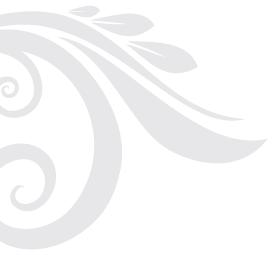 PROCESO INMEDIATO Y PRUEBA PERICIAL
El fiscal, desde esta perspectiva, instará que el informe pericial –que es el segundo elemento de la actividad pericial– corra en autos al momento del requerimiento de incoación del proceso inmediato.
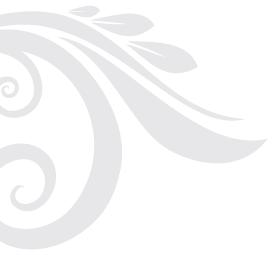 PROCESO INMEDIATO Y PRUEBA PERICIAL
Sin embargo, en muchos casos bastará que el reconocimiento o percepción pericial, como primer elemento de la actividad pericial–al que sigue en ese mismo nivel las operaciones técnicas sobre el objeto peritado–, se haya realizado o, por lo demás, que existan informes provisionales, muy comunes en el caso de tráfico ilícito de drogas y también con las primeras pruebas en el delito de conducción en estado de ebriedad o drogadicción.
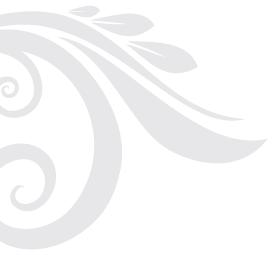 PROCESO INMEDIATO Y PRUEBA PERICIAL
Las características de la inicial intervención de la autoridad pública y las vicisitudes de los actos urgentes de investigación, como las capacidades del órgano pericial, pueden determinar, antes de la presentación del informe pericial, una calificación positiva de los presupuestos y requisitos del proceso inmediato, lo que no obsta a que necesariamente el citado informe pericial ha de constar antes de la instalación de la audiencia única de juicio inmediato.
GRACIAS